Матрёшка.
Прошлое и настоящее.
Материал подготовили
Григорьева И.Б., учитель,
Конакова Е.А., учитель.
Японская матрёшка.
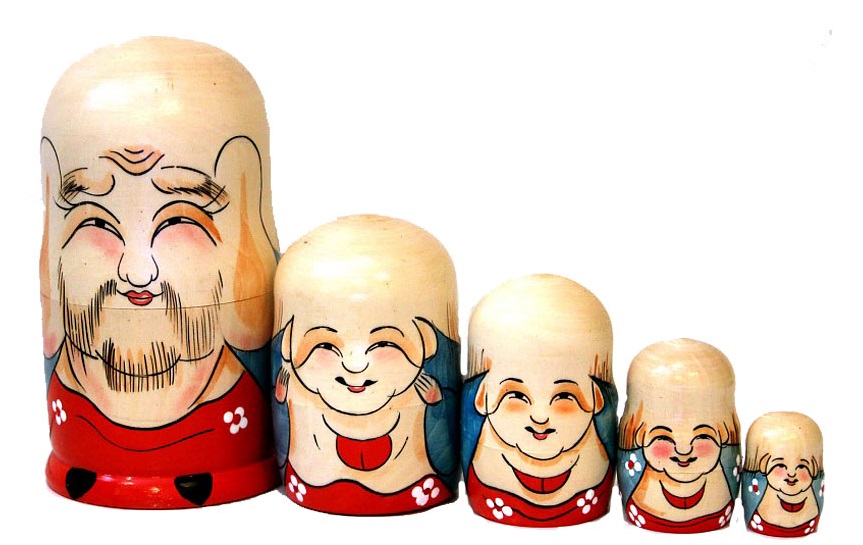 Матрёшка –  символ Рода
Слово «матрёшка» происходит от слова «мать». 
Эта игрушка олицетворяет мать многочисленного семейства, являясь символом материнства, плодородия. 
Матрёшка с многочисленным матрёшкиным семейством передает образ Рода, 
нескольких поколений 
предков и потомков.
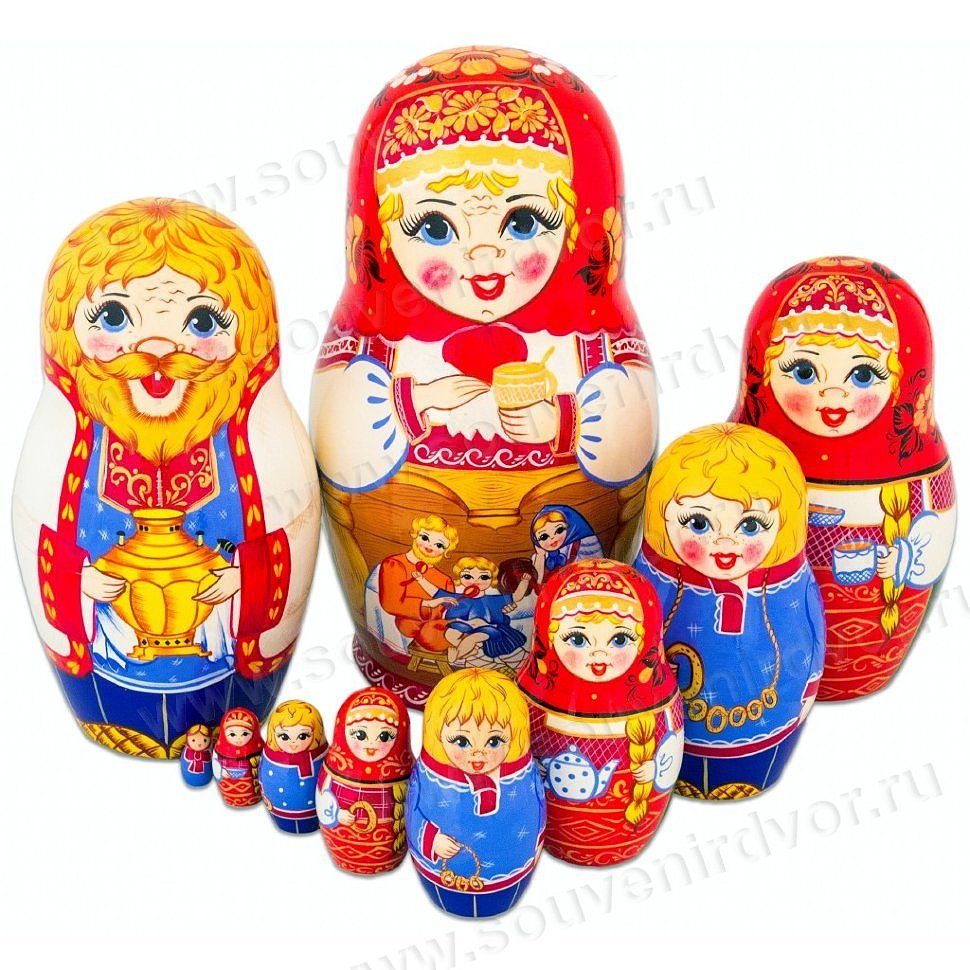 Матрешка 
«Матрёна»
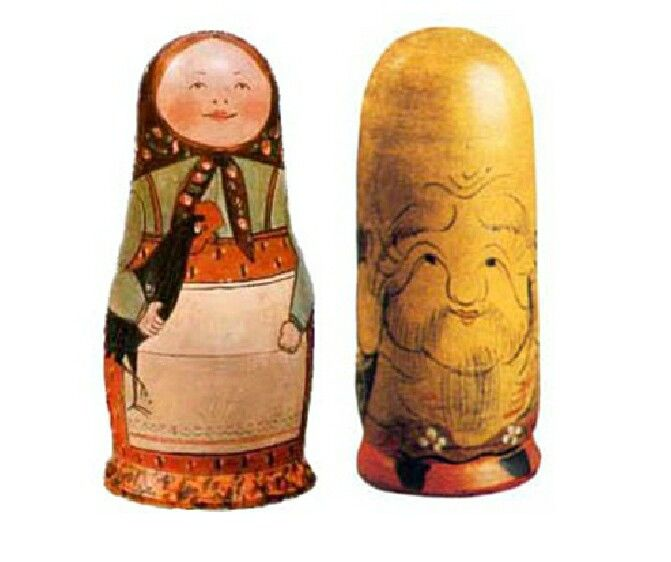 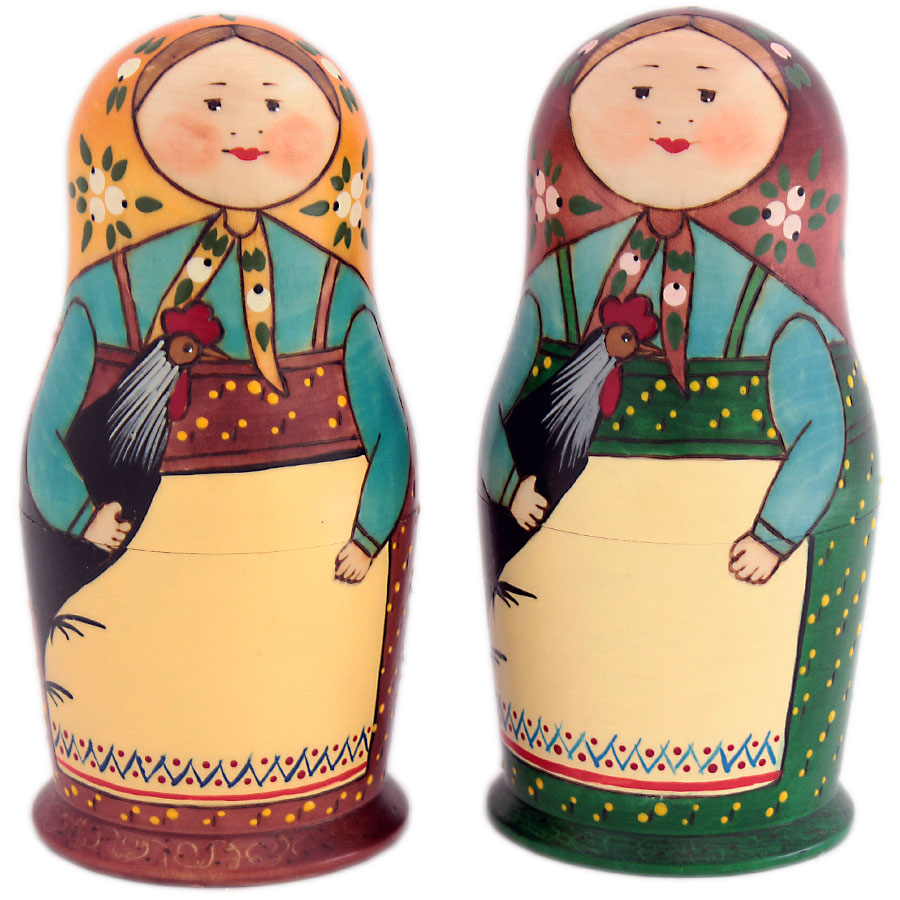 Первая русская матрёшка была выточена токарем 
В. Звёздочкиным и расписана по эскизам художника 
С. Малютина. 
Матрёшка состояла из 8 фигурок и изображала девочку в сарафане и платке с чёрным петухом в руках. За девочкой шёл мальчик, затем опять девочка и т. д. Все они чем-нибудь отличались друг от друга, а последняя, восьмая, изображала завёрнутого в пелёнки младенца.
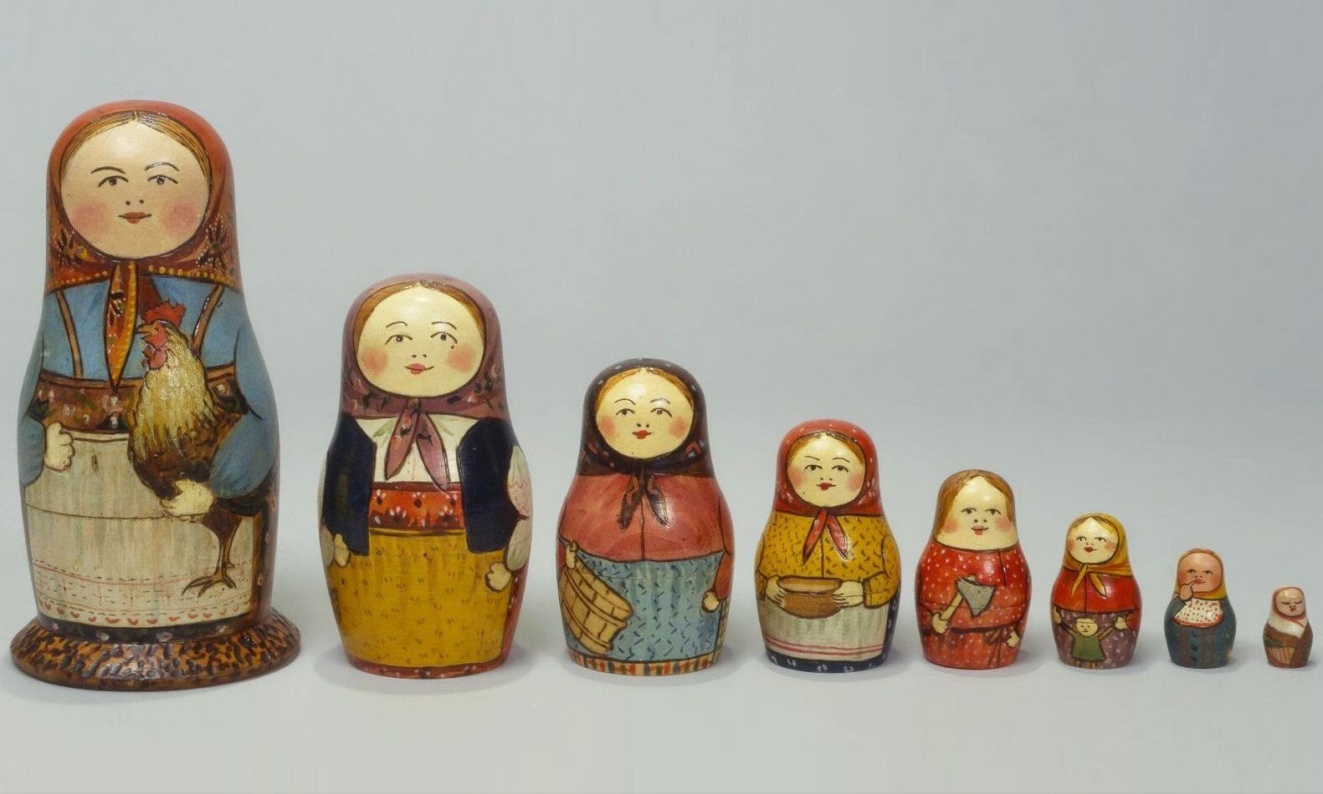 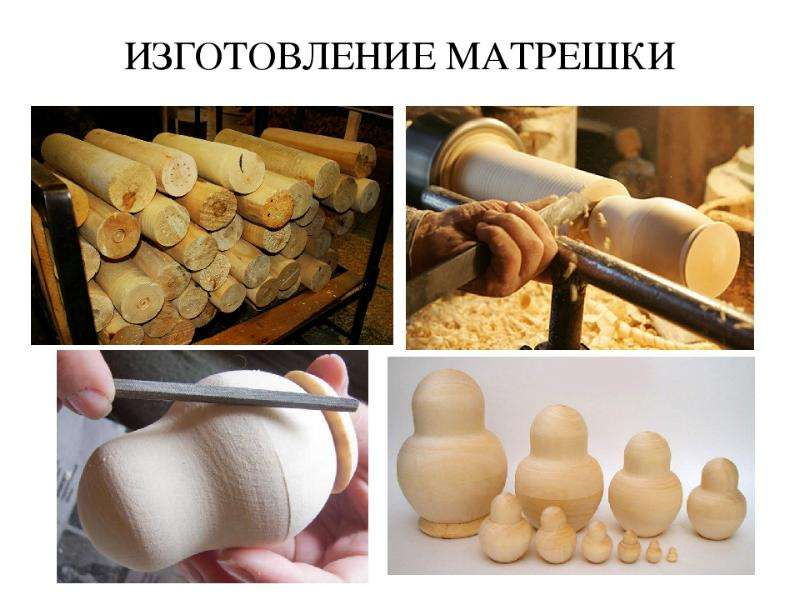 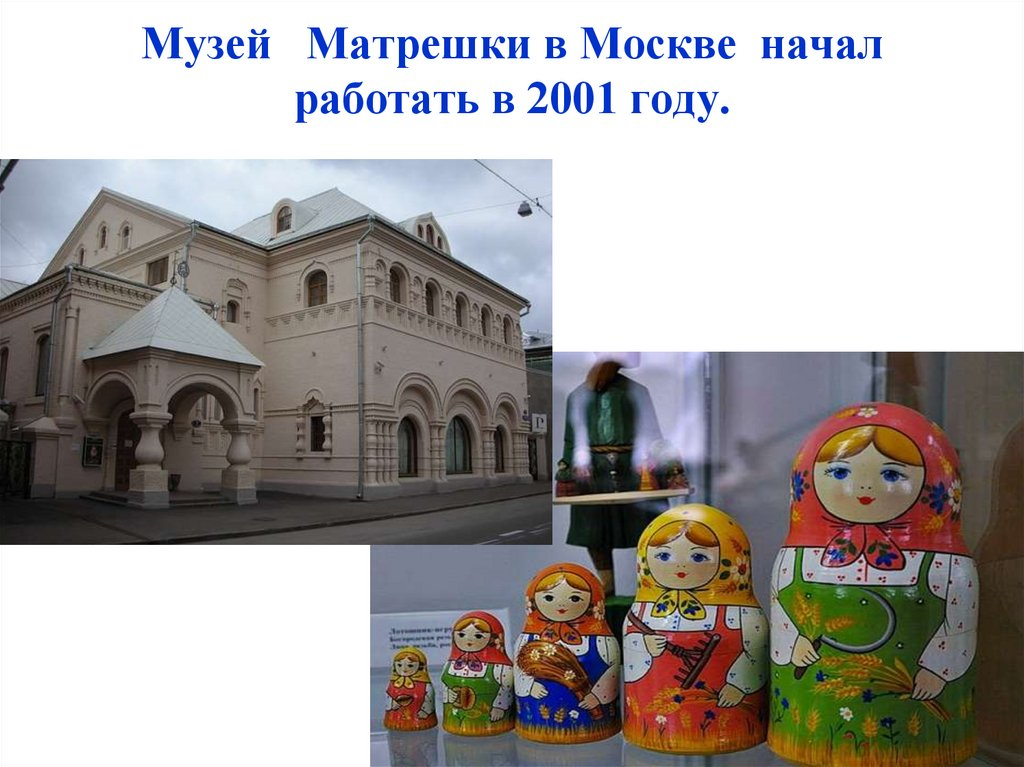 В Кирове есть фабрика матрёшек.
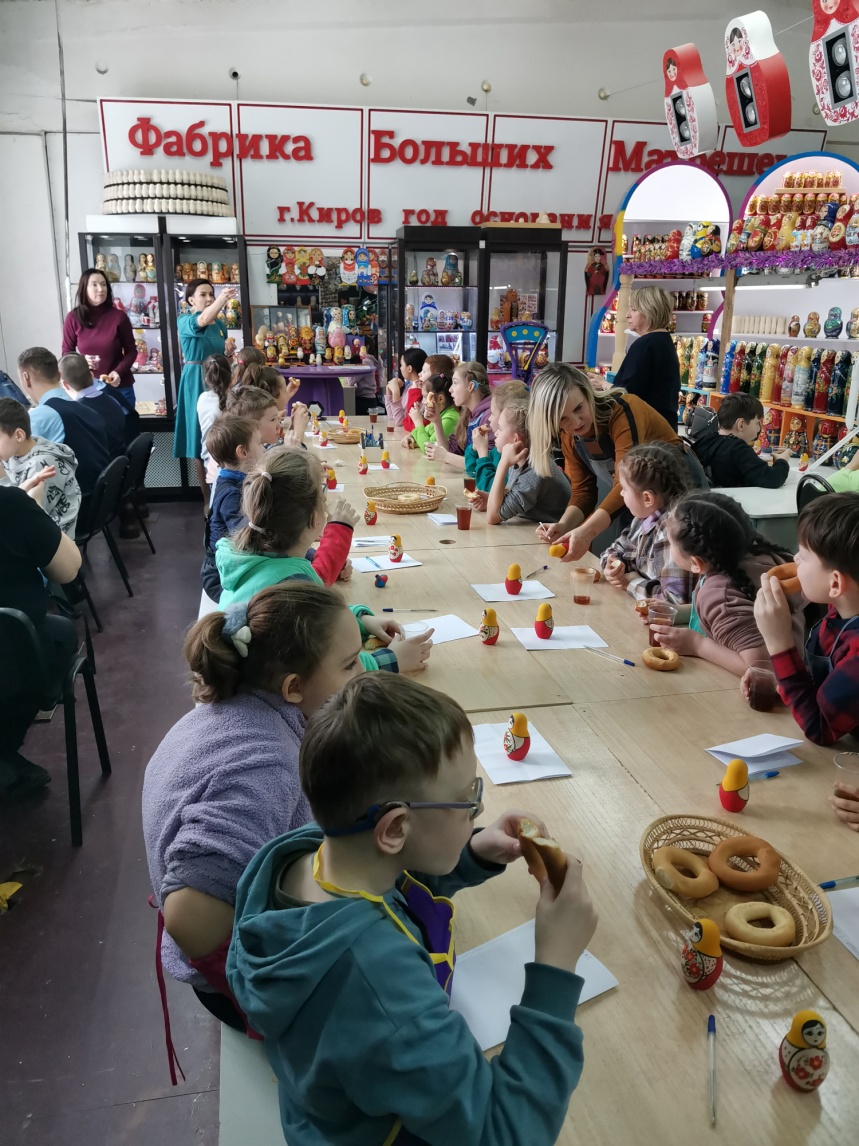 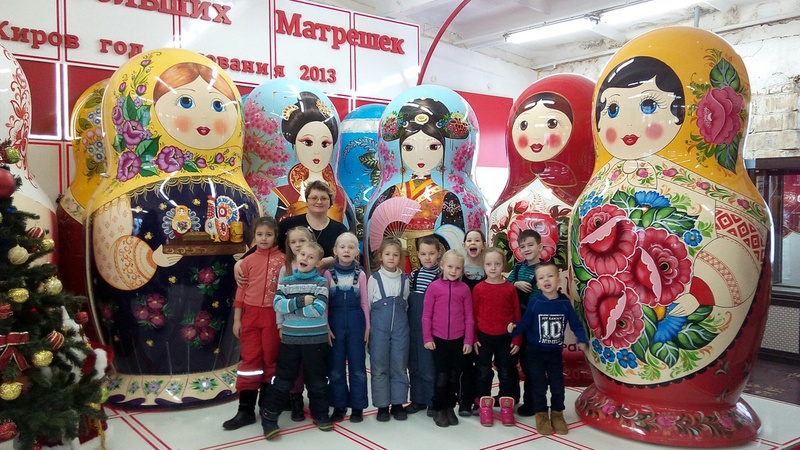 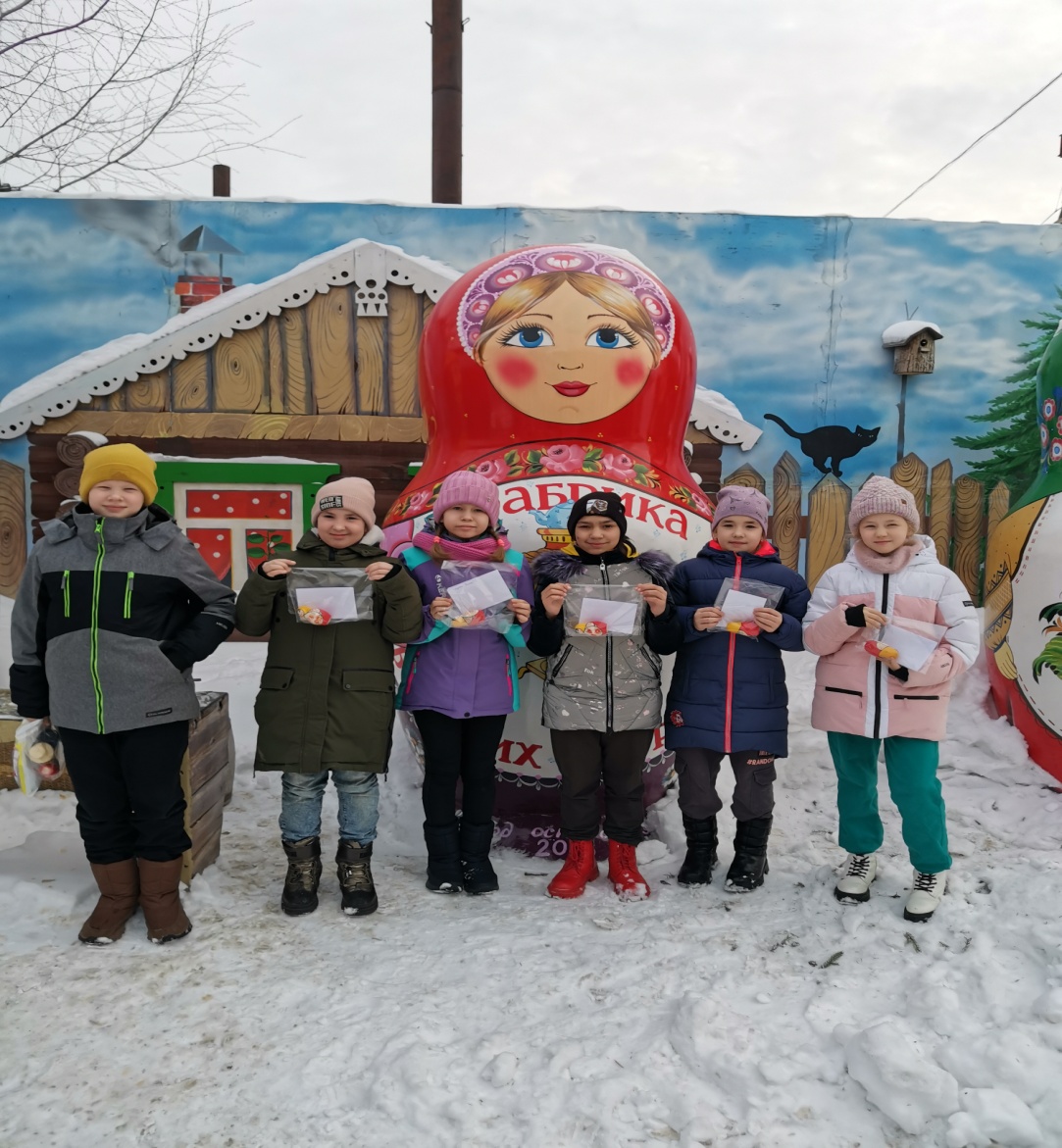 Особенности Вятской матрешки.
1.Грушевидная форма (ее называли "груша"). 
2.Основные цвета — красный, жёлтый, зелёный.
3.Роспись анилиновыми красками.
4.«Одежда» — нарядный передник с 
крупными цветами, юбка, рубашка и  
яркий  платок на голове.
6.Лицо — выразительные глаза с 
пышными  ресницами, алый 
румянец  на круглых щеках,  улыбка.
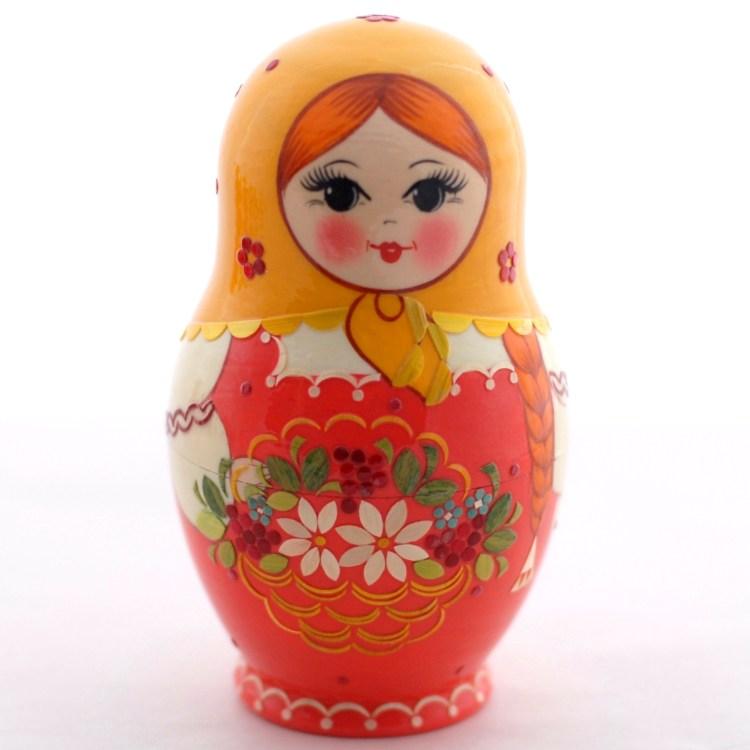